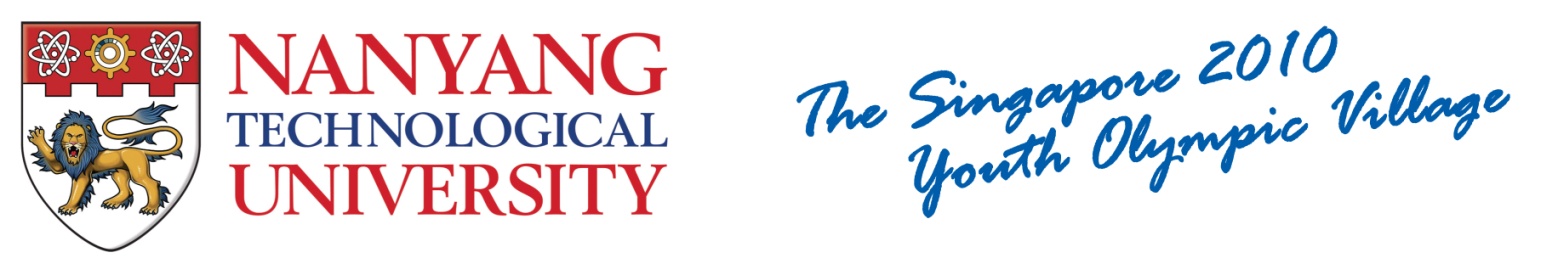 Efficient Algorithms for Generalized Subgraph Query Processing
Wenqing Lin, Xiaokui Xiao, James Cheng, and Sourav S. Bhowmick
Nanyang Technological University, Singapore
Outline
Motivation and Background
Problem Statement
Indexing Techniques
Distance Index
Frequent Pattern Index
Star Index
Experiments
Conclusions
2
Motivation and Background
Graph is a powerful data model
Graph data is ubiquitous
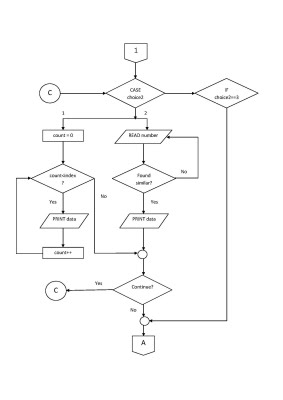 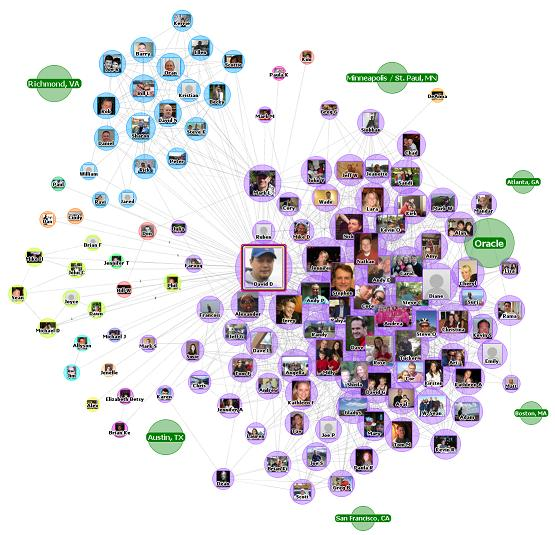 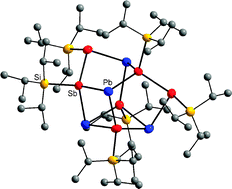 3
Preliminary
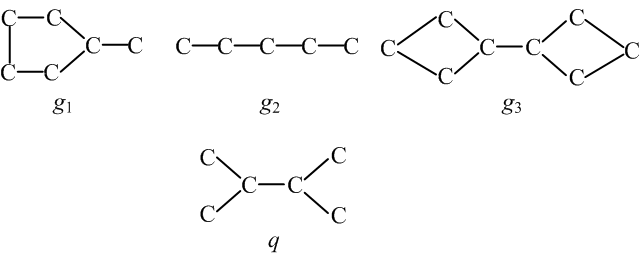 4
Generalized Subgraph Query
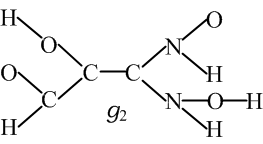 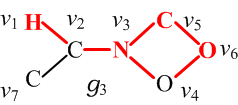 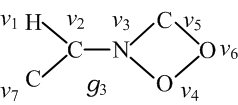 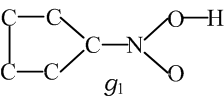 Three data graphs
POINT N ; 
POINT H ; 
POINT O ; 
POINT C ; 
DISTANCE (1, 2) 1 3 ; 
DISTANCE (1, 3) 1 2 ; 
DISTANCE (1, 4) 1 2 ; 
DISTANCE (3, 4) 1 1 ;
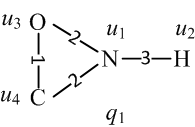 A query in ALADDIN language
Query graph
Query Answer
Compared to subgraph query, generalized subgraph query allows an edge in the query graph mapping to a path in a data graph
5
More Applications
Querying user online traversal graphs





Searching pictures in an image database
Drug design, motif discovery …
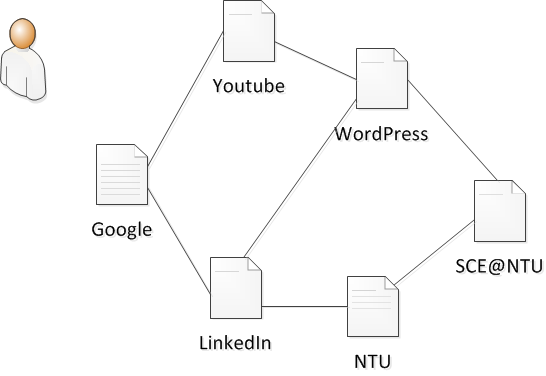 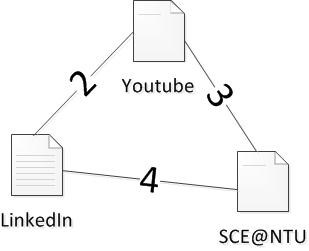 6
Challenges
It involves subgraph isomorphism which is NP-hard
The relaxation in the new query from exact edge matching to approximate path matching further explodes the already exponential search space
Existing pruning techniques cannot be directly applied or are simply not adequate
7
Outline
Motivation and Background
Problem Statement
Indexing Techniques
Distance Index
Frequent Pattern Index
Star Index
Experiments
Conclusions
8
Distance Index
O<N<H<C
(C, C, 1)
(C, C, 2)
(C, C, 3)
……
(N, H, 2)
(O, C, 1)
(O, C, 2)
……
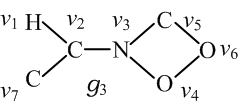 (C, C, 1)
……
(N, H, 2)
(O, C, 1)
……
9
Distance Index
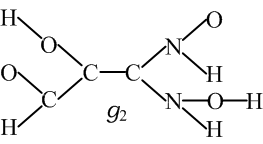 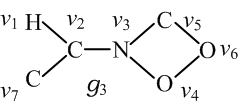 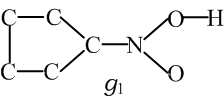 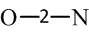 (C, C, 1)
……
(N, H, 1)
(N, H, 2)
(O, C, 1)
……
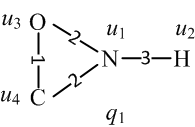 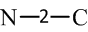 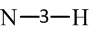 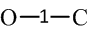 ……
10
Outline
Motivation and Background
Problem Statement
Indexing Techniques
Distance Index
Frequent Pattern Index
Star Index
Experiments
Conclusions
11
Frequent Pattern Index
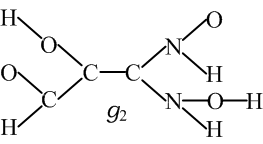 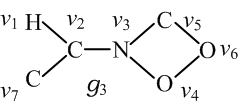 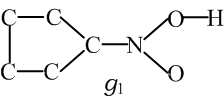 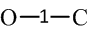 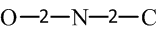 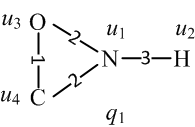 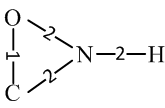 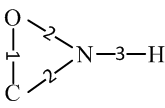 Edge index:
……
12
Frequent Pattern Index
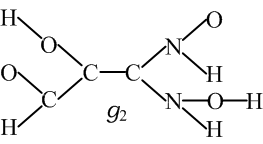 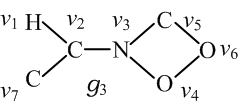 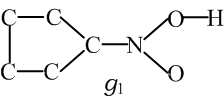 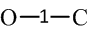 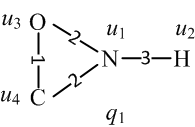 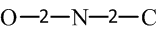 2
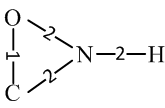 Edge index:
(N, H, 3)
…….
13
Outline
Motivation and Background
Problem Statement
Indexing Techniques
Distance Index
Frequent Pattern Index
Star Index
Experiments
Conclusions
14
Star Index
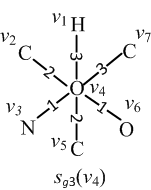 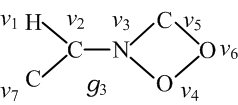 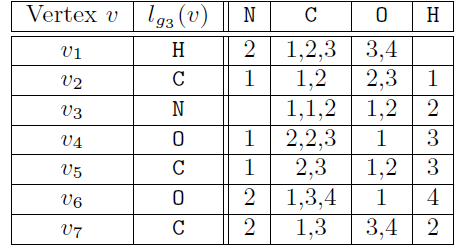 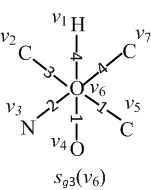 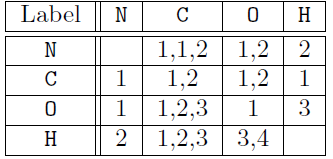 15
Star Index
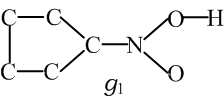 root
N
C
O
H
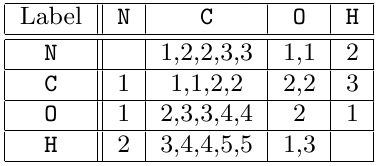 ……
……
……
O
N
C
H
1,2
2,2
3
1
1
1
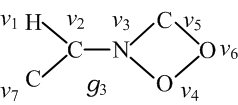 2
1,2,2
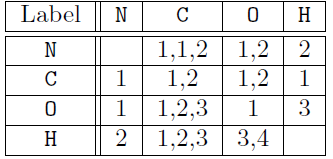 16
Star Index
root
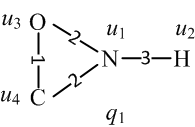 N
C
O
H
……
……
……
O
N
C
H
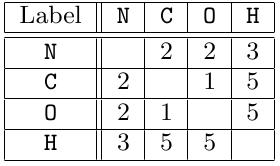 1,2
2,2
3
1
1
1
2
1,2,2
17
Summary
Distance Index
Feature: distance triplets
Lose the structural information of data graphs
Frequent Pattern Index
Feature: frequent generalized subgraphs, and distance triplets
Expensive construction cost
Star Index
Feature: star graph
A good balance between query processing and space overhead
18
Experiments
Experiment settings for indexing experiments
Datasets: PubChem (up to 100K graphs)
Query sets: generalized subgraphs extracting from each dataset in which at most 10% data graphs match the query graph
19
Index Performance v.s. Dataset Size
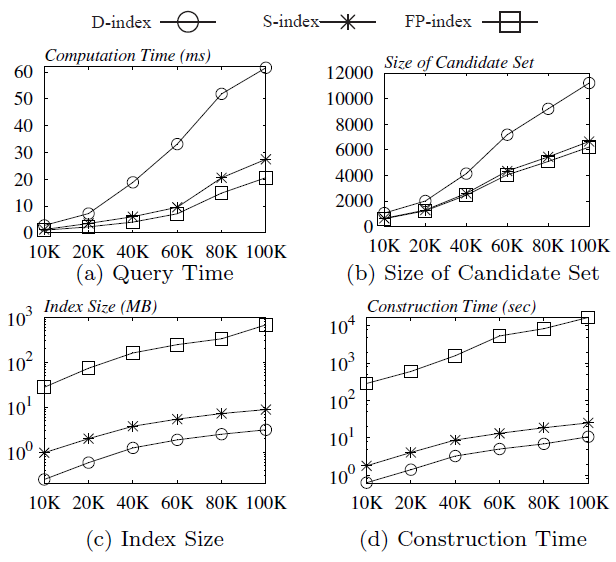 20
Vary Parameters of the Query Graphs
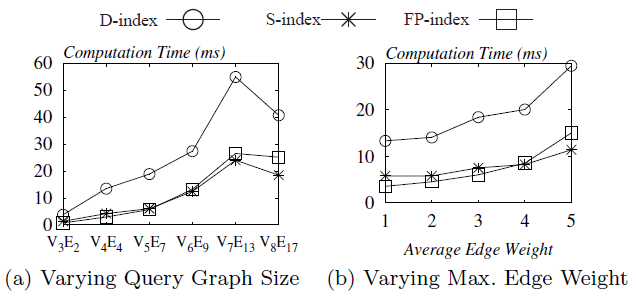 21
Conclusions
A new type of graph queries: generalized subgraph queries
Three indexes
Distance Index: entailing relatively high query cost but minimal space and preprocessing overhead
Frequent Pattern Index: superior query performance at the cost of space and pre-computation time
Star Index: achieving both a low index construction cost and a short query response time
22
Mahalo! Thank you!
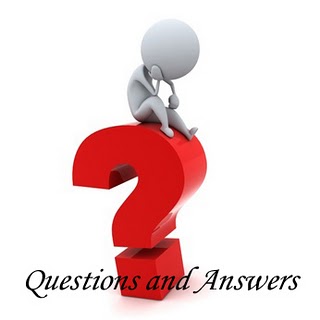 23